TUẦN 7- TIẾT 13
Chủ đề 2: THỂ THAO TỰ  CHỌN
BÓNG CHUYỀN
BỘ MÔN THỂ DỤC
GIÁO VIÊN: VŨ THỊ HUYỀN
NỘI DUNG BÀI HỌC
- Một số bài tập bổ trợ, bài tập phát triển thể lực chung. 
-Tư thế cơ bản và di chuyển.
- Chuyền bóng cao tay bằng hai tay.
I. KHỞI ĐỘNG
II. PHẦN CƠ BẢN
1.Baøi taäp boå trôï: 
Tung vaø baét boùng baèng hai tay ( caù nhaân ).
Tung vaø baét boùng hai ngöôøi.
Neùm boùng truùng ñích baèng hai tay treân ñaàu.
2.Tö theá cô baûn vaø di chuyeån.
- Di chuyeån: Böôùc thöôøng, böôùc tröôït vaø chaïy.
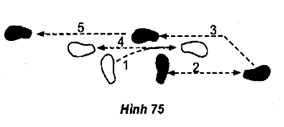 3.Chuyền bóng cao tay bằng hai tay.
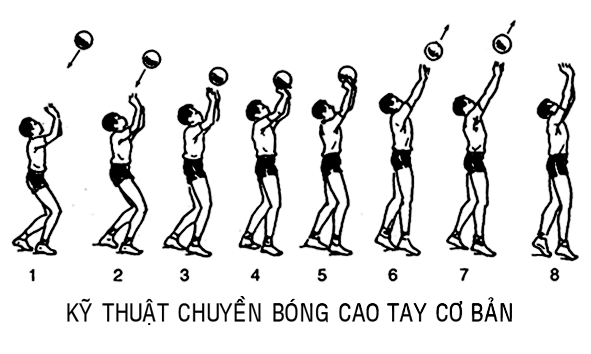 TIẾT HỌC ĐÃ KẾT THÚC
 CHÀO TẠM BIỆT
 HẸN GẶP LẠI CÁC EM VÀO TUẦN SAU.